일본의 전통사회의 특징
일본문화
일본어일본학과  21*02*53 유*수
에도시대
호레키 텐메이 문화
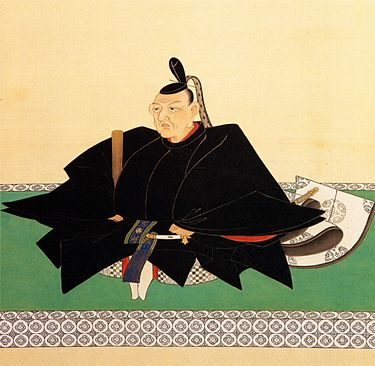 쇼토쿠의 정치, 쿄오호오 개혁에 의해 긴축되면서 무사의 문화 활동은 억제 되었다
→중국 문화에 대한 관심을 높이게 됨
도쿠가와 요시무네
그림분야
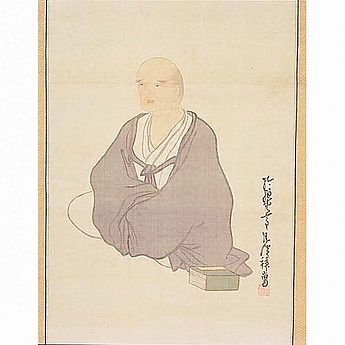 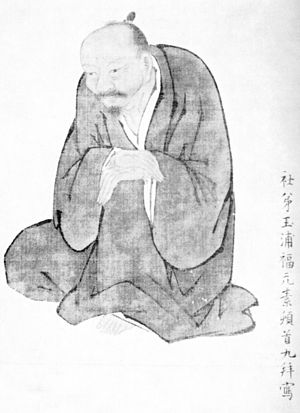 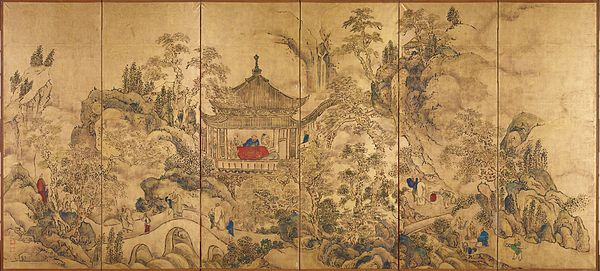 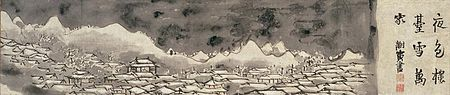 누각산수도
야색루태도
요사 부손 与謝蕪村
이케노 다이가 池大雅
그림분야
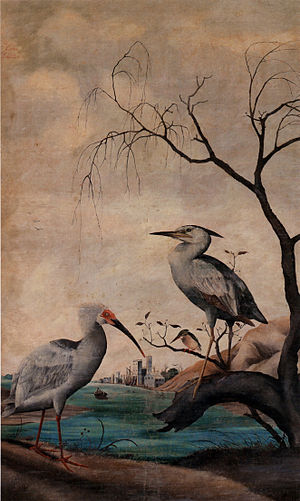 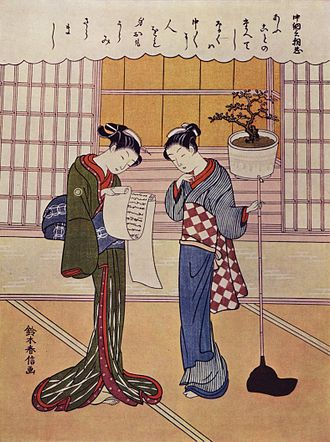 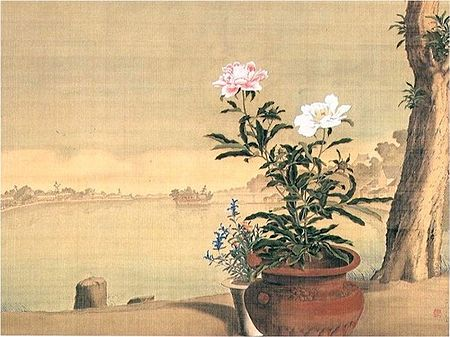 스즈키 하루노부
니시키에 기법
오다노 나오타케
서양풍 화
시바 코오칸
동판화
→센류, 샤레본, 키뵤시, 쿄카 등이 만들어 졌다
문학분야
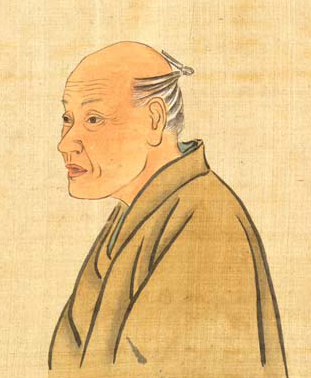 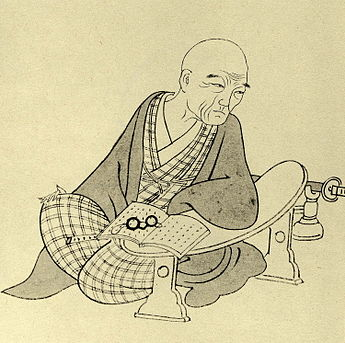 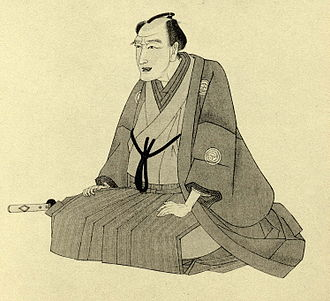 오오타 난보大田南畝
요코이 야유横井也有
산토 교덴山東京伝
에도시대
가세이 문화
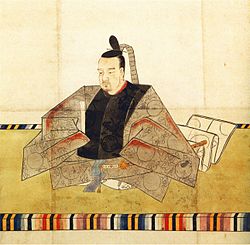 분카(文化)·분세이(文政)라는 연호의 한 자를 따서 카세이(化政) 문화라고 한다
에도시대 후기의 문화 분세이 시대를 전성기로 에도를 중심으로 발전한 상인 문화를 말한다
도쿠가와 이에나리
가세이 문학
분카기의 문학
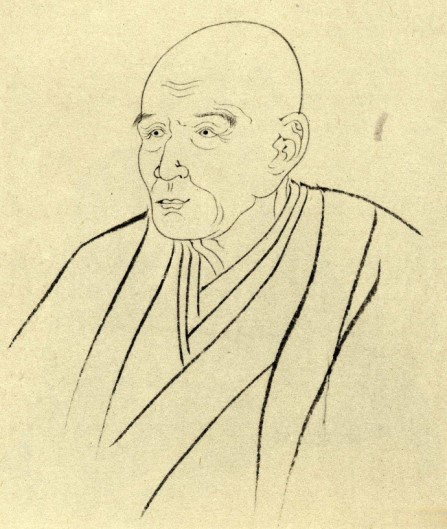 곳케이본滑稽本
시키테이 산바
짓펜샤 잇쿠
닌조본人情本
다메나가 슌스이
요미혼読本
쿄쿠테이 바킨
가세이 미술
*우키요에 : 에도시대 말기에 서민생활을 기초로 하여 제작된 회화의 한 양식
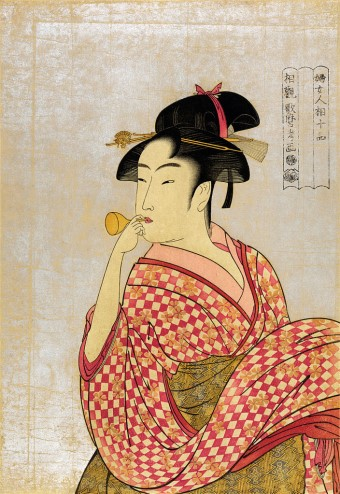 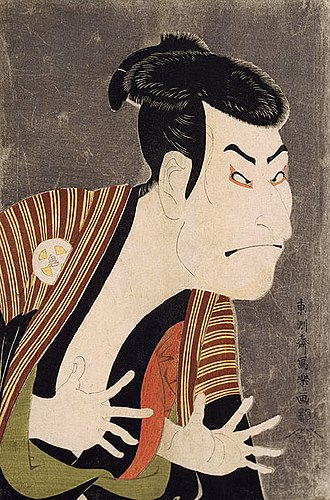 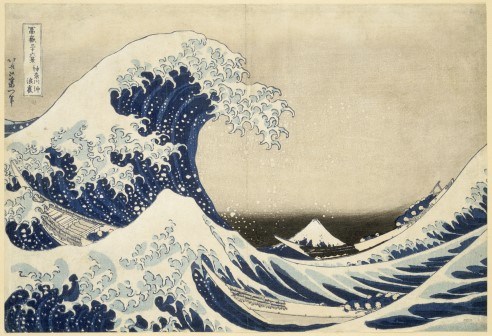 가쓰시카 호쿠사이
《가나가와의 거대한 파도》
기타가와 우타마로
《유리피리를 부는 여인》
도슈사이 샤라쿠
《3대 오타니 오니지》
생활과 신앙
* 서민의 오락 시설
시바이고야(芝居小屋), 미세모노고야(見世物小屋), 요세(寄席), 공중 목욕탕, 이발소 등
* 절과 신사
건물의 수리 비용이나 경영에 필요한 비용 확보를 위해 엔니치(縁日), 가이초(開帳) 등을
개최
* 서민들의 여행
도지(湯治), 유람(物見遊山), 이세진구(伊勢神宮), 젠코지(善光寺) 등 사원이나 신사에 대한 참배
* 오카게마이리(お陰参り)
Thank you
URBANCULTURALCONTENTS